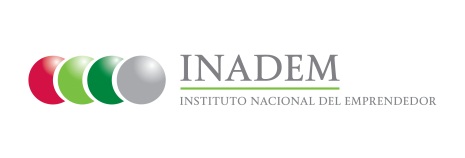 Porcentaje de MIPYMES apoyadas con certificaciones
Indicador
Nivel: Actividad
Mide el porcentaje de MIPYMES apoyadas con certificaciones para fortalecer su productividad en rubros como calidad, medio ambiente, sanidad, entre otras
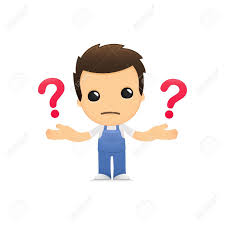 Variables para su medición
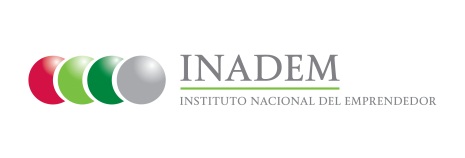 Meta 2016 y avance alcanzado
Medios de verificación
1) Proyectos apoyados y solicitudes recibidas de las convocatorias
1.1 Desarrollo de Redes y Cadenas de Globales Valor
1.2 Productividad Económica Regional
1.3 Reactivación Económica y de apoyo a los Programas de la Prevención Social de la Violencia y Delincuencia y la Cruzada Nacional Contra el Hambre
1.4 Desarrollo de Centrales de Abasto y Mercados
2.6 Fomento a las iniciativas de Innovación
3.3 Impulso a Emprendimientos de Alto Impacto
4.1 Formación Empresarial para MIPYMES
2) Proyectos apoyados a través de los convenios de coordinación con los estados